Distributed Quantum Proofs for Replicated Data
arXiv: 2002.10018
Proc. ITCS2021
Pierre Fraigniaud (CNRS/U de Paris)
Francois Le Gall, Harumichi Nishimura (Nagoya U)
Ami Paz (U Wien)

February 5th, 2021
QIP2021
1
Quantum Distributed Computing
Leader election [Tani, Kobayashi, Matsumoto 05, 09]
Byzantine agreement [Ben-Or, Hassidim 05]
Diameter [Le Gall, Magniez 18]
All pairs shortest paths [Izumi, Le Gall 19]
Triangle finding [Izumi, Le Gall, Magniez 20]
etc
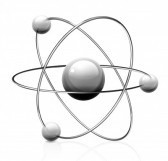 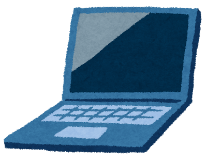 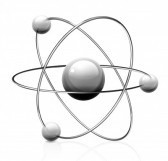 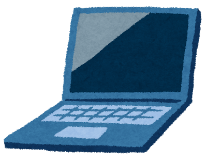 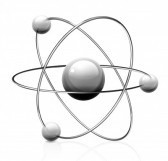 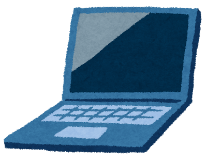 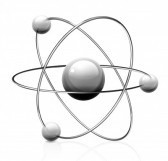 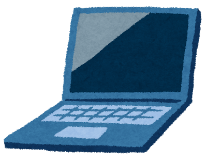 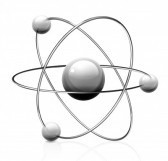 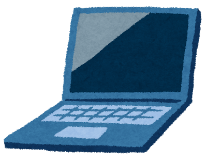 2
Outline
Problem (Equality of data on networks)
Setting (Distributed Merlin-Arthur protocols)
Results (Quantum dMA protocols)
Overview of our protocol
3
Our Problem: Equality of Replicated Data
YES
Replicated data on a network
Are all data identical?
terminals (nodes who have data)
4
Our Problem: Equality of Replicated Data
NO
Replicated data on a network
Are all data identical?
terminals (nodes who have data)
5
Our Problem: Equality of Replicated Data
terminals (nodes who have data)
6
Outline
Problem (Equality of data on networks)
Setting (Distributed Merlin-Arthur protocols)
Results (Quantum dMA protocols)
Overview of our protocol
7
Distributed Certification
Verifier (Arthur)
Distributed Merlin-Arthur (dMA) protocols
Proof labeling scheme [Korman, Kutten, Peleg 10]
Locally checkable proof [Goos, Suomela 16]
     etc
P
Prover (Merlin)
8
Distributed Certification
Distributed Merlin-Arthur (dMA) protocols
Proof labeling scheme [Korman, Kutten, Peleg 10]
Locally checkable proof [Goos, Suomela 16]
     etc
Two phases:
(Prover phase) Prover sends certificates to each node
P
Prover (Merlin)
9
Distributed Certification
Distributed Merlin-Arthur (dMA) protocols
Proof labeling scheme [Korman, Kutten, Peleg 10]
Locally checkable proof [Goos, Suomela 16]
     etc
Two phases:
(Prover phase) Prover sends certificates to each node
(Verification phase) Each node exchanges messages with the neighbors
P
Prover (Merlin)
10
Distributed Certification
Distributed Merlin-Arthur (dMA) protocols
Proof labeling scheme [Korman, Kutten, Peleg 10]
Locally checkable proof [Goos, Suomela 16]
     etc
P
Prover (Merlin)
11
Distributed Certification
Distributed Merlin-Arthur (dMA) protocols
Proof labeling scheme [Korman, Kutten, Peleg 10]
Locally checkable proof [Goos, Suomela 16]
     etc
P
Prover (Merlin)
12
Distributed Certification
Distributed Merlin-Arthur (dMA) protocols
Proof labeling scheme [Korman, Kutten, Peleg 10]
Locally checkable proof [Goos, Suomela 16]
     etc
P
Prover (Merlin)
13
Distributed Certification
Distributed Merlin-Arthur (dMA) protocols
Proof labeling scheme [Korman, Kutten, Peleg 10]
Locally checkable proof [Goos, Suomela 16]
     etc
P
Prover (Merlin)
14
Outline
Problem (Equality of data on networks)
Setting (Distributed quantum Merlin-Arthur protocols)
Results (Quantum dMA protocols) 
Overview of our protocol
15
Our Results
P
16
Outline
Problem (Equality of data on networks)
Setting (Distributed quantum Merlin-Arthur protocols)
Results (Quantum dMA protocols)
Overviews of our protocol
Path networks
# Our protocol for general networks is obtained by a combination of the protocol for paths and classical dMA protocols such as certifying spanning trees
17
Path
P
18
Path (2 nodes): Classical case
19
Path (3 nodes or more): Classical case
Similar strategy is impossible on the path of 3 nodes as the left node and the right node cannot communicate directly in one round 
The case of 3 nodes is similar to the SMP model in communication complexity (since the central node has no information on inputs and his/her simultaneous message is useless)
20
Path (3 nodes or more): Classical case
P
21
Basic Tools for Quantum Protocol
M
H
H
22
Our Quantum Protocol (Prover phase)
P
23
Our Quantum Protocol (Verification phase)
P
24
Analysis
P
25
Analysis
P
26
M
H
H
P
Verification phase
27
Our Results & Future Work
arXiv: 2002.10018
Proc. ITCS2021
28